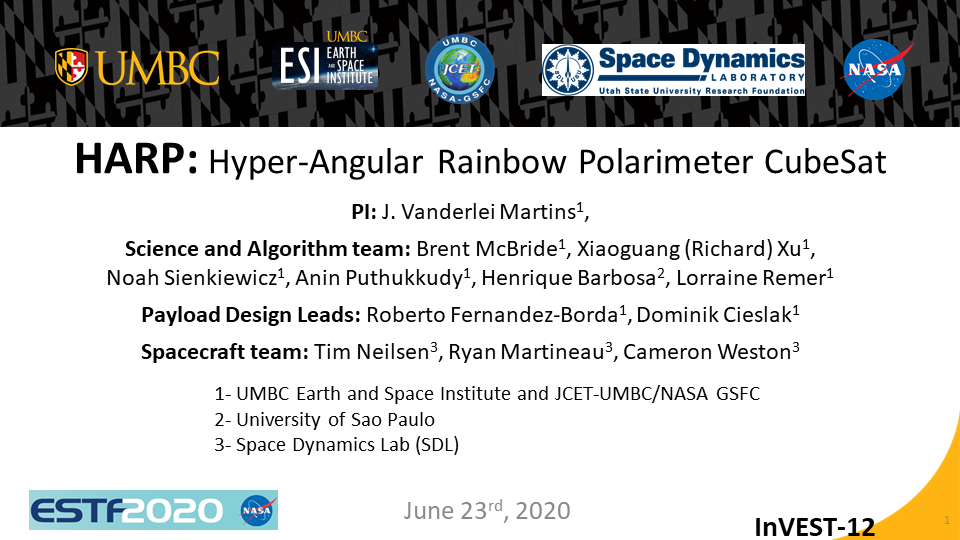 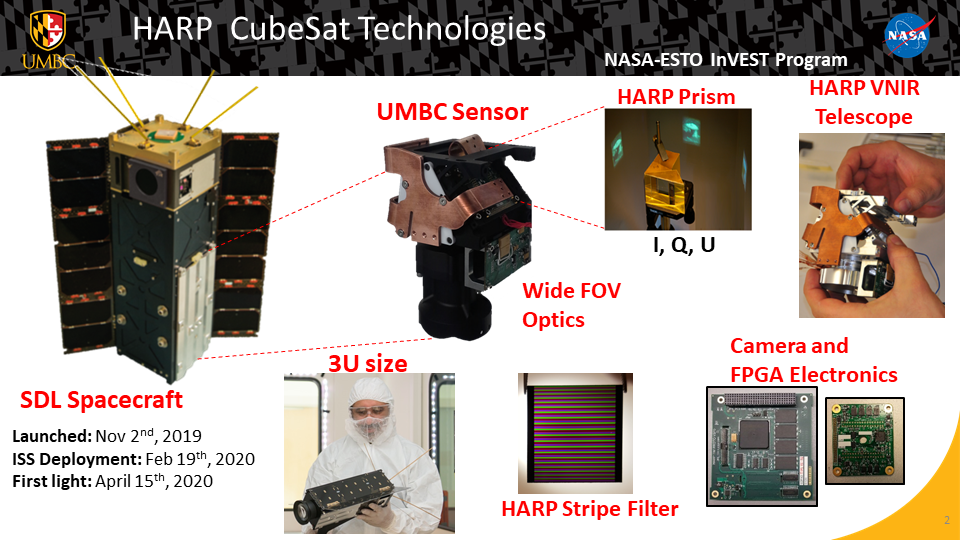 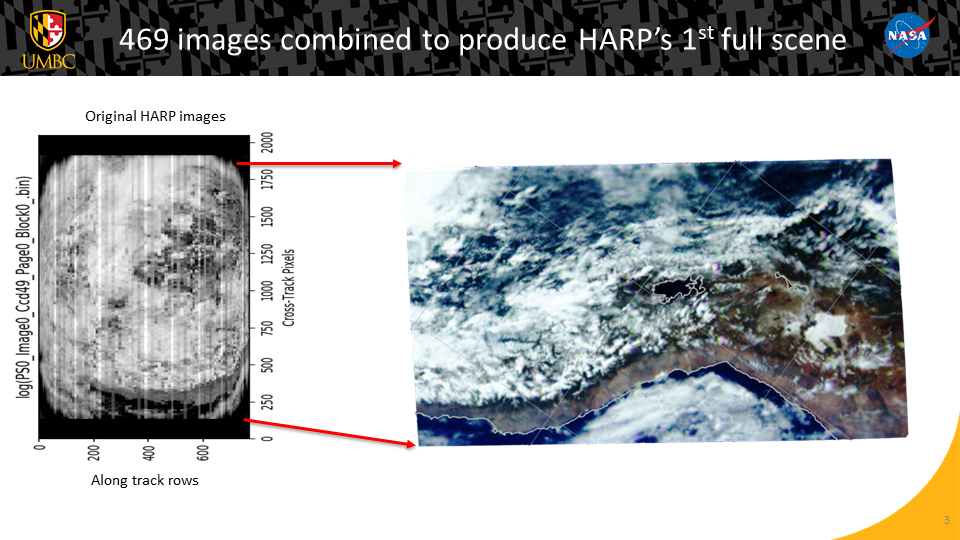 Each Stripe on the raw image becomes a full pushbroom composite
Single angle RGB reconstructed with 469 raw images and 3 wavelengths
Click here for animation
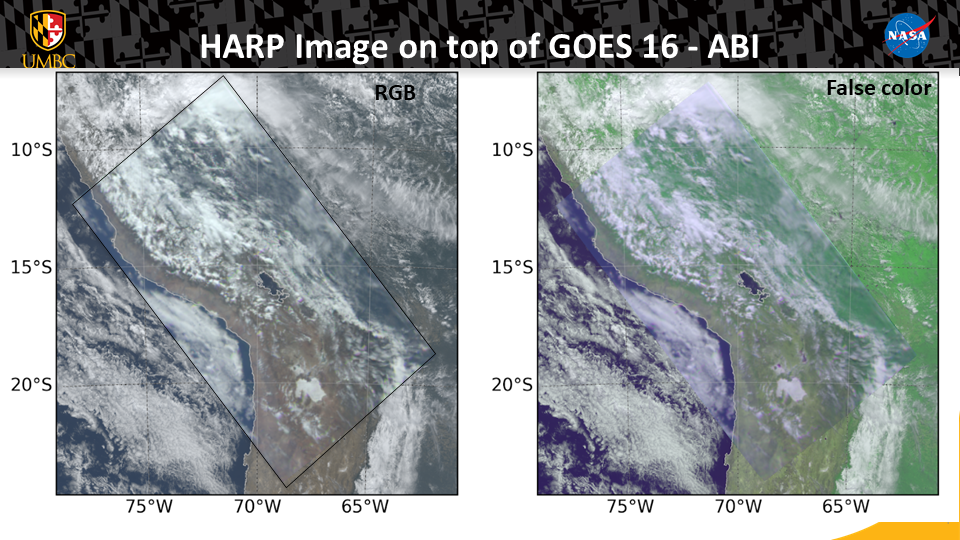 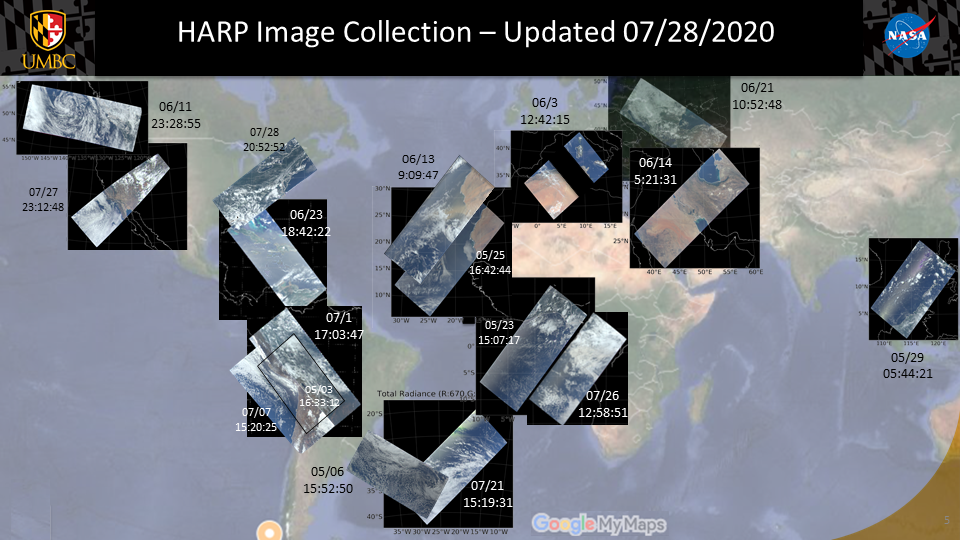 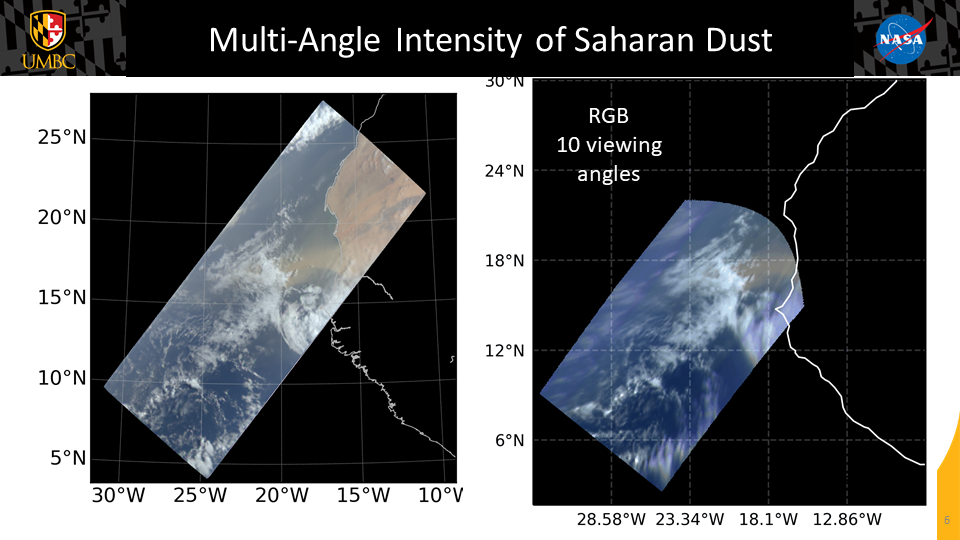 Click here for animation
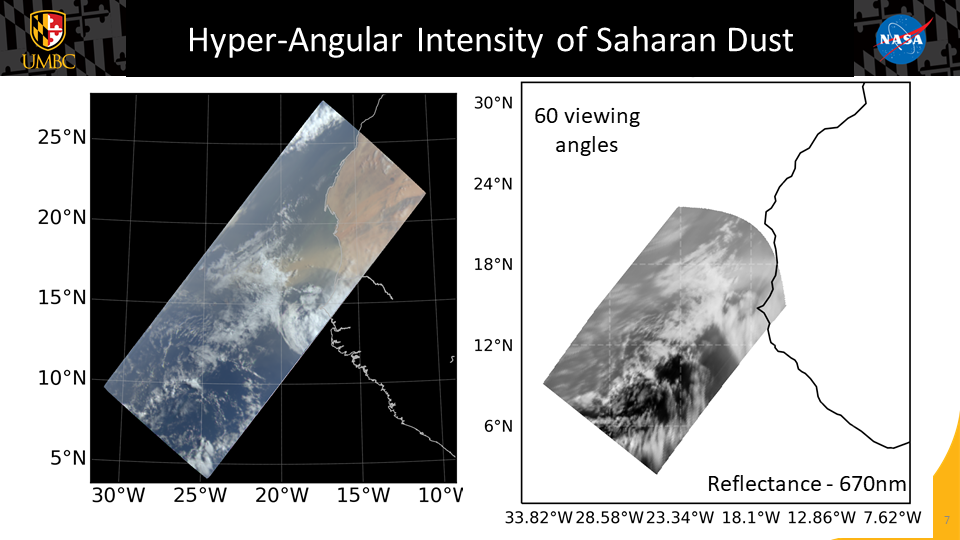 Click here for animation
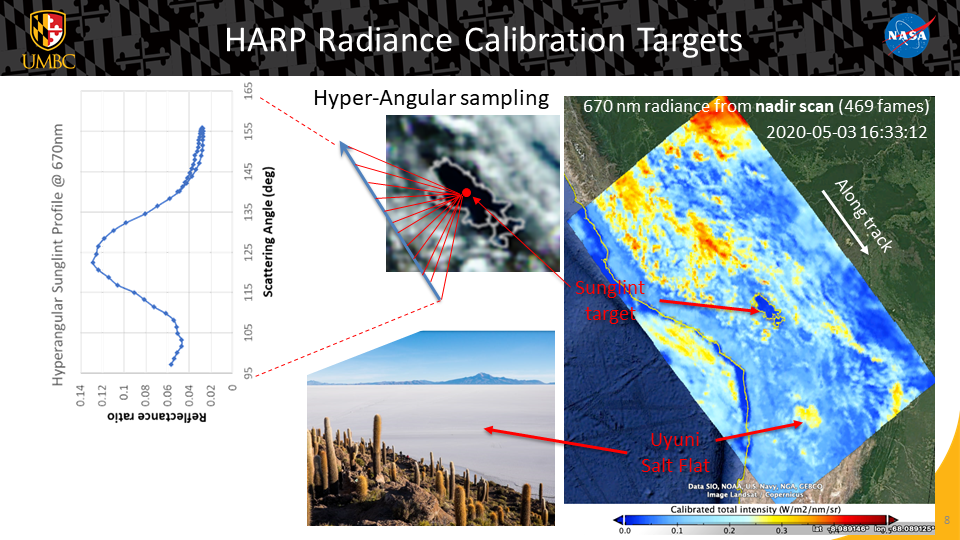 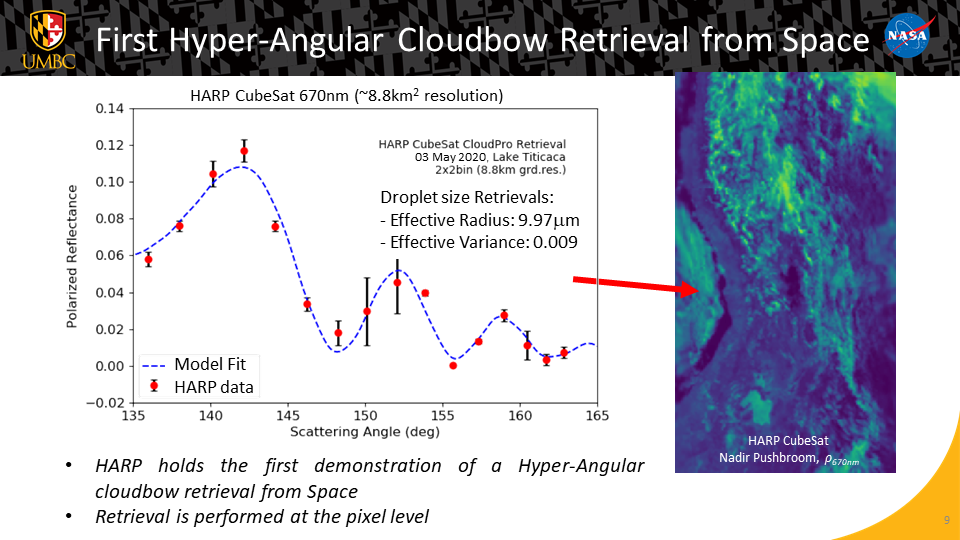 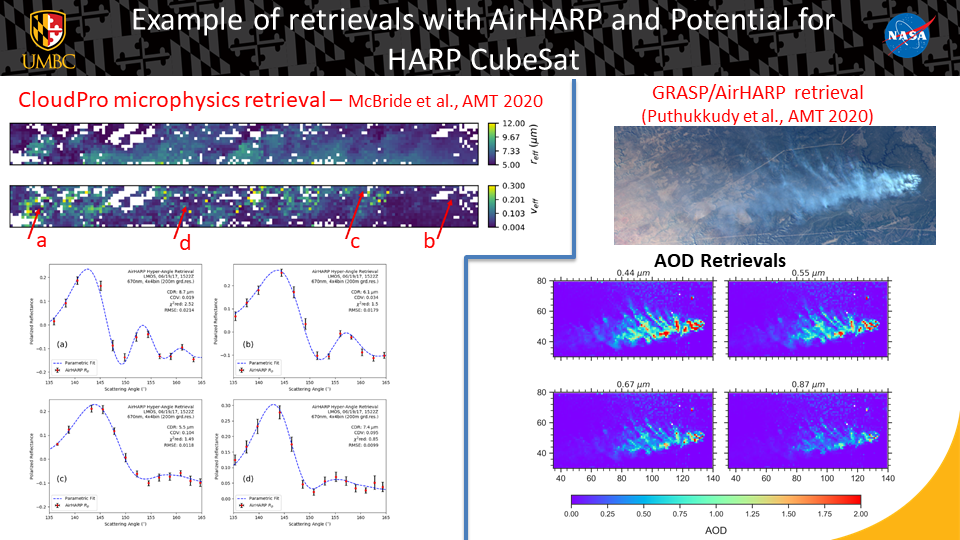 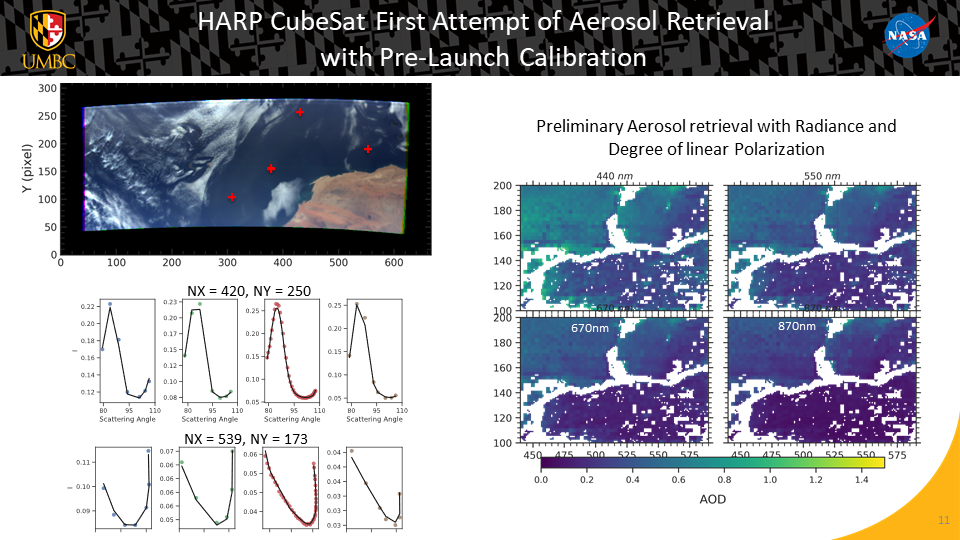 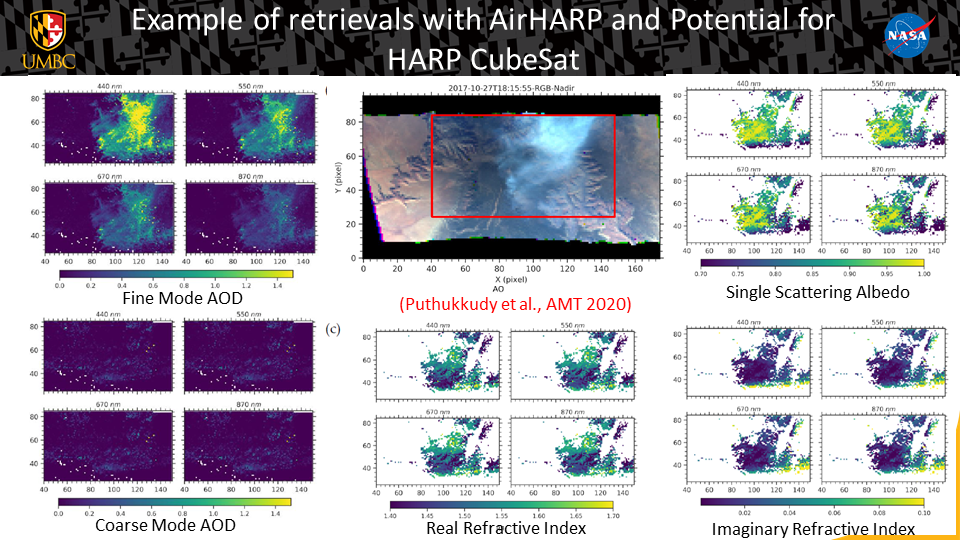 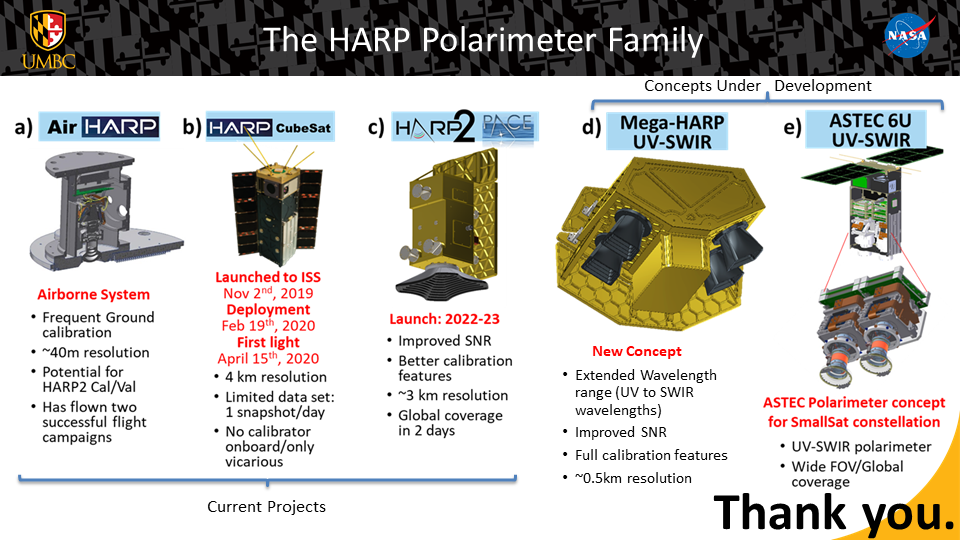